Τα Χριστούγεννα πολλά παιδιά παίρνουν δώρα!
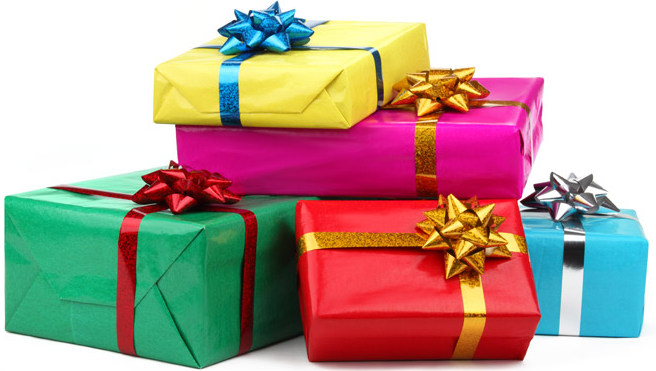 Ένα δώρο μπορεί να είναι ένα κουτί με ωραίο περιτύλιγμα  ή μία σακούλα.Μέσα στο κουτί ή στη σακούλα μπορεί να υπάρχει ένα παιχνίδι, ένα βιβλίο ή ίσως και ρούχα.
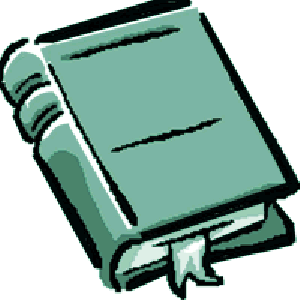 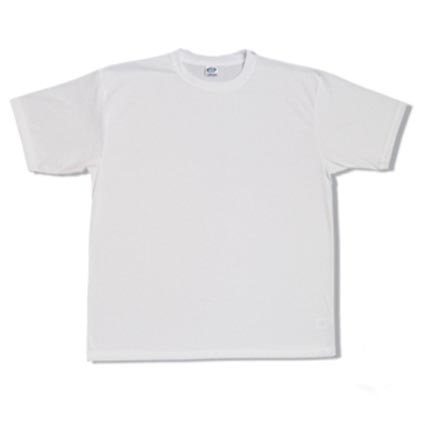 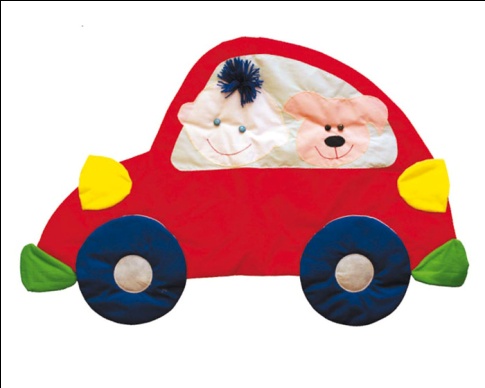 Τα δώρα συνήθως τοποθετούνται κάτω από το  χριστουγεννιάτικο δέντρο και μένουν εκεί μέχρι να έρθει η ώρα να τα ανοίξουμε.
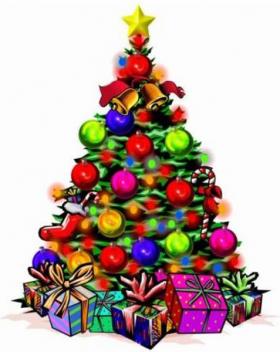 Οι γονείς μου ή η οικογένειά μου μού λένε πότε είναι η ώρα για να ανοίξω το δώρο μου.
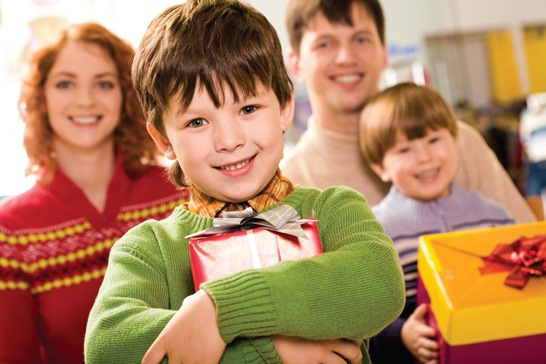 Όταν ανοίξω το δώρο μου είναι ωραίο να πω «ΕΥΧΑΡΙΣΤΩ!»
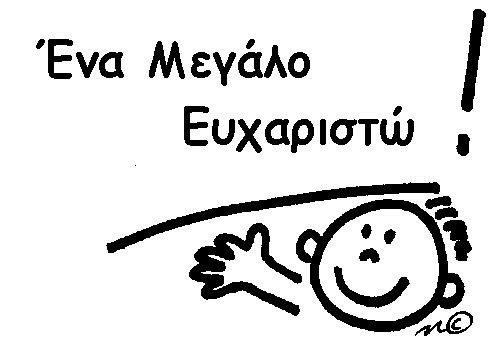 Και άλλα παιδιά παίρνουν δώρα. Τα δώρα τους μπορεί να είναι κάτω από το χριστουγεννιάτικο δέντρο μαζί με το δικό μου.
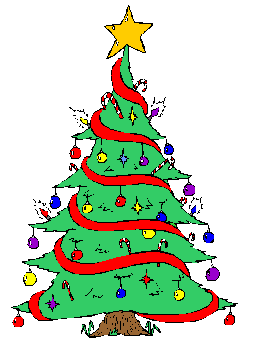 Θα ξέρω ότι κάποιο δώρο είναι για μένα, όταν πάνω στο δώρο υπάρχει καρτούλα με το όνομά μου.
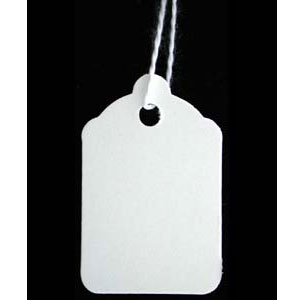 Μπορώ να ανοίξω μόνο το δώρο που έχει καρτούλα με το όνομά μου.
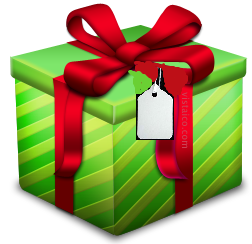 Οι άλλοι άνθρωποι ανοίγουν τα δώρα που έχουν το δικό τους όνομα.
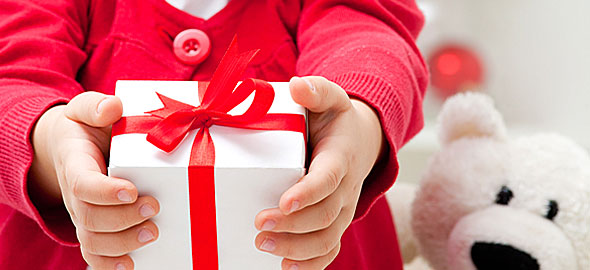 Έμαθα τι κάνω όταν παίρνω ένα δώρο.
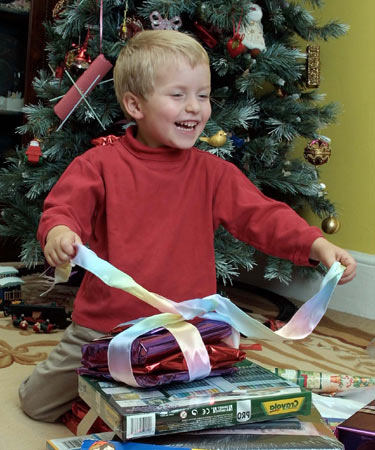